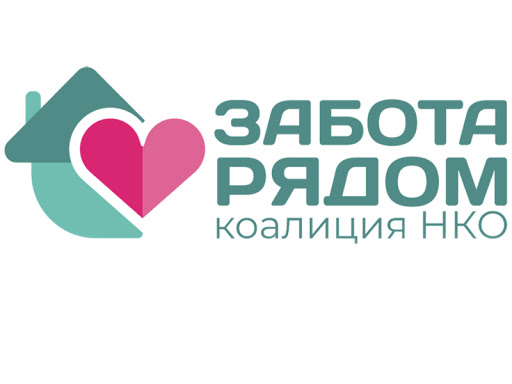 Ключевые изменения законодательства в 2024 г.
для НКО
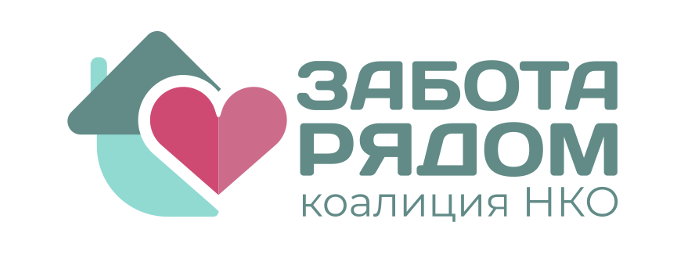 План работы
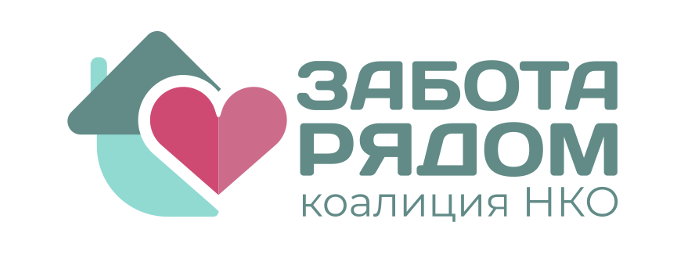 РЕГУЛИРОВАНИЕ ДОБРОВОЛЬЧЕСКОЙ (ВОЛОНТЕРСКОЙ) ДЕЯТЕЛЬНОСТИ
Федеральный закон от 27.11.2023 № 558-ФЗ «О внесении изменений в отдельные законодательные акты Российской Федерации» 
(вступает в силу с 01.01.2024).
технические изменения;
новые цели благотворительной деятельности;
закрепление прав;
формы господдержки и др.
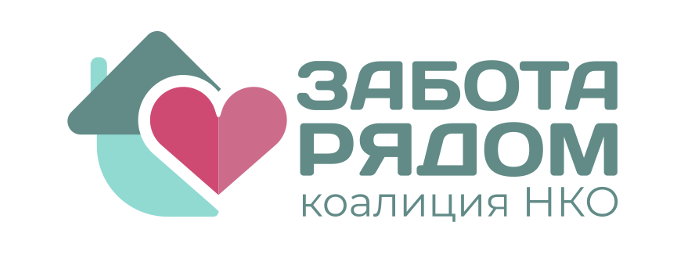 ПЕЧАТЬ НКО
Федеральный закон от 02.11.2023 №525-ФЗ «О внесении изменений в статьи 3 и 9-1 Федерального закона «О некоммерческих организациях» 
(вступает в силу с 01.06.2024).


Закреплено право НКО иметь печать
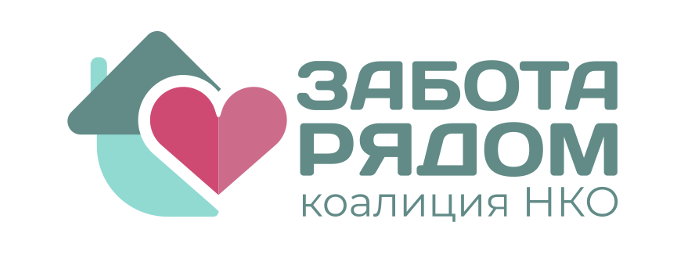 ПОЛНОМОЧИЯ
Федеральный закон от 19.10.2023 № 503-ФЗ «О внесении изменений в отдельные законодательные акты Российской Федерации» 
(вступает в силу с 01.01.2024).


Полномочия Правительства РФ переданы профильным 
государственным органам
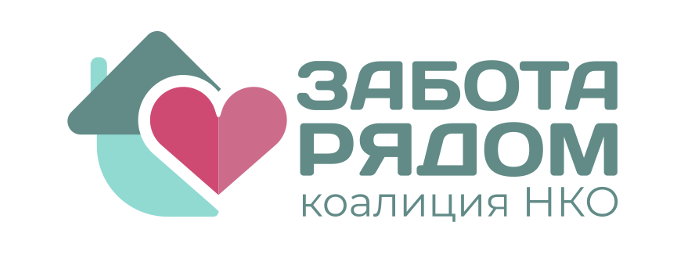 УВЕЛИЧЕНИЕ РАЗМЕРА МРОТ
Федеральный закон от 27.11.2023 № 548-ФЗ "О внесении изменений в статью 1 Федерального закона "О минимальном размере оплаты труда" и признании утратившими силу статей 2 и 3 Федерального закона "О внесении изменения в статью 1 Федерального закона "О минимальном размере оплаты труда" и о приостановлении действия ее отдельных положений"
Рост на 18,5 %
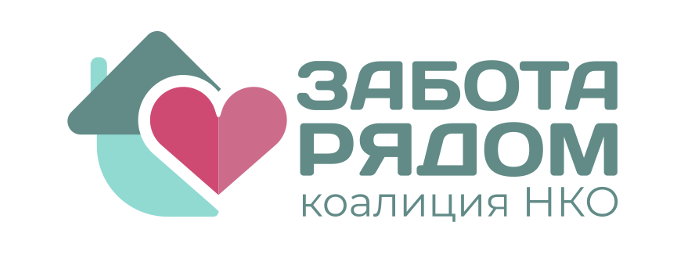 НАЛОГОВЫЕ ИЗМЕНЕНИЯ
Федеральный закон от 27.11.2023 № 539-ФЗ"О внесении изменений в части первую и вторую Налогового кодекса Российской Федерации, отдельные законодательные акты Российской Федерации и признании утратившими силу отдельных положений законодательных актов Российской Федерации»
(вступает в силу с 01.01.2024)

Новые периоды подачи уведомления по НДФЛ, компенсация расходов дистанционных работников
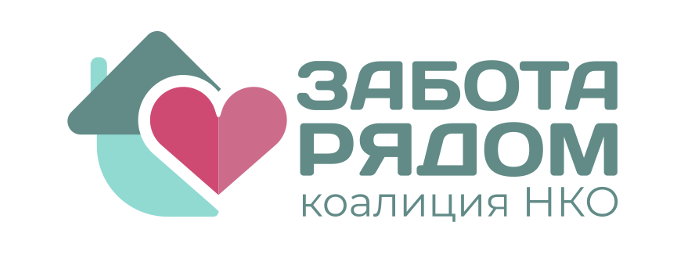 РЕКЛАМА
Федеральный закон от 24.06.2023 №274-ФЗ «О внесении изменений в Кодекс Российской Федерации об административных правонарушениях» 
(вступил в силу с 01.09.2023)


Требования к ней и новая административная ответственность 
за их неисполнение
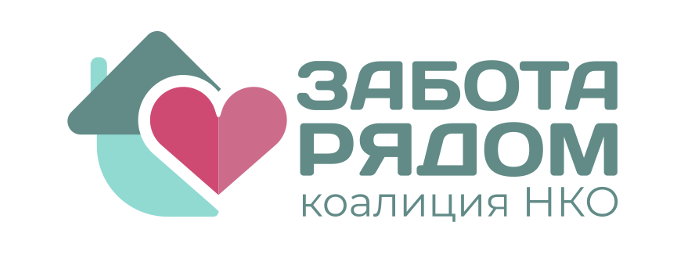 РЕКЛАМА
Приказ Федеральной антимонопольной службы от 14 ноября 2023 года №821/23 «Об утверждении руководства по соблюдению обязательных требований «Понятие рекламы»


Что относится к рекламе и каковы ее отличия от иных материалов?
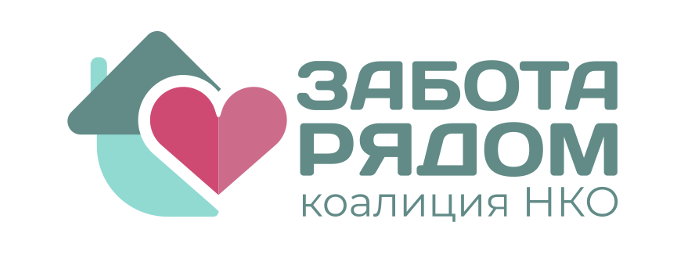 РЕКЛАМА
Не относится к рекламе:
обязательная к распространению информация;
справочно-информационные и аналитические материалы;
размещённые в печатных изданиях, теле- и радиопрограммах, а также в информационно-телекоммуникационной сети «Интернет» различные статьи, теле-, радио-, видео- и аудиопередачи, аудиовизуальные произведения и иные информационные материалы, не формирующие интереса к какому-либо товару;
отзывы покупателей о товарах, размещенные в специальных разделах и др.
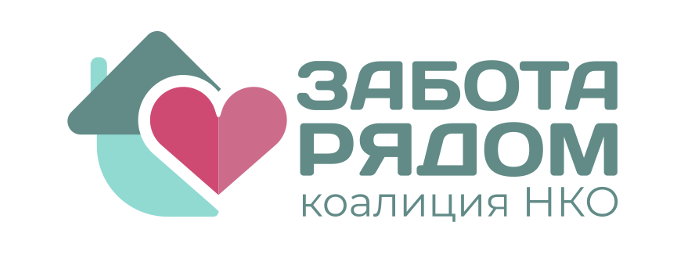 ИЗМЕНЕНИЕ СОСТАВА УЧРЕДИТЕЛЕЙ
Федеральный закон от 25.12.2023 № 671-ФЗ "О внесении изменений в отдельные законодательные акты Российской Федерации"


Конкретизация процедур, в частности – выхода из состава учредителей и вхождения новых
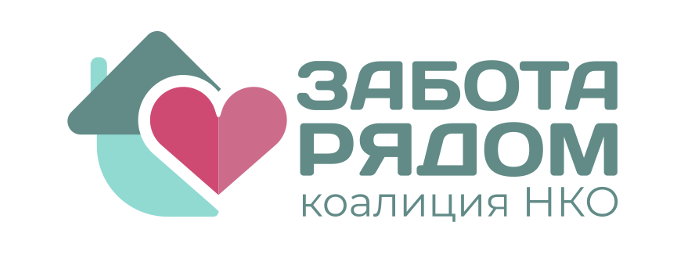 Разное
КОНТАКТЫ
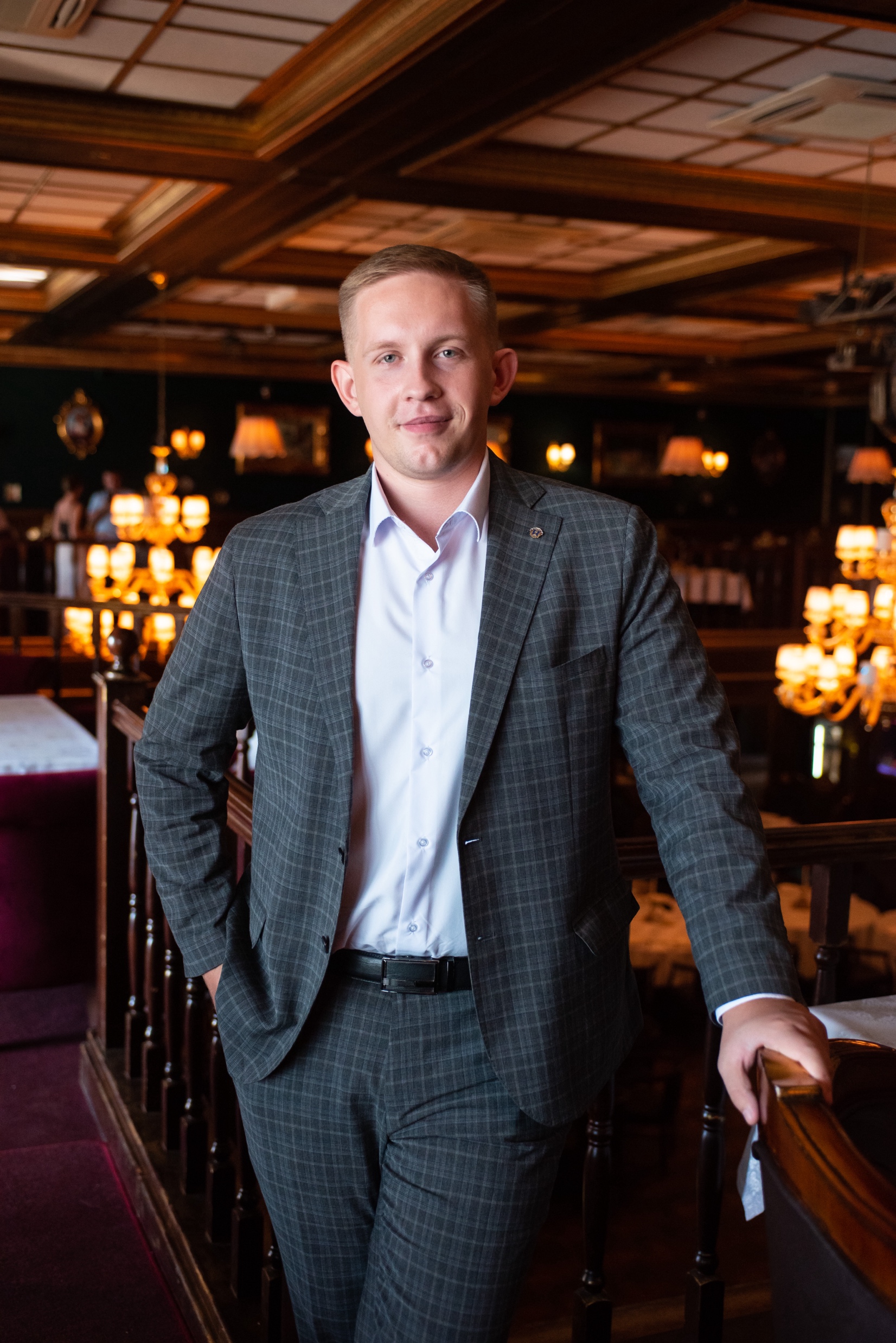 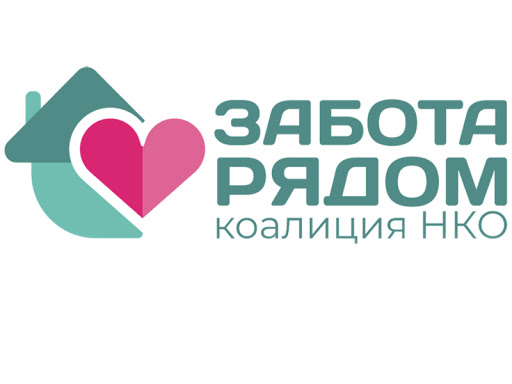 nik.s.simonov@gmail.com
https://vk.com/nik_simonov
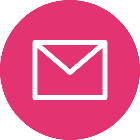 Никита Симонов
Адвокат Самарской областной коллегии адвокатов
Председатель СМЮ СО «Ассоциация юристов России».